無煙型煙草
無煙型煙草會成癮嗎？
是的，這些產品都含有尼古丁，非常容易成癮。  使用者會強烈渴求尼古丁，而且體內尼古丁濃度下降時會出現戒斷症狀。
無煙型煙草對年輕人來說是問題嗎？
● 每20名高中生中就有約1人使用無煙型煙草。
● 雖然使用這些產品在男孩中更常見，但可溶煙和精磨濕煙等產品旨在使女孩成癮。 
● 使用無煙型煙草可能會導致吸煙。
煙草防範套件
史丹福大學青少年醫學部
www.tobaccopreventiontoolkit.stanford.edu
tobprevtoolkit@stanford.edu
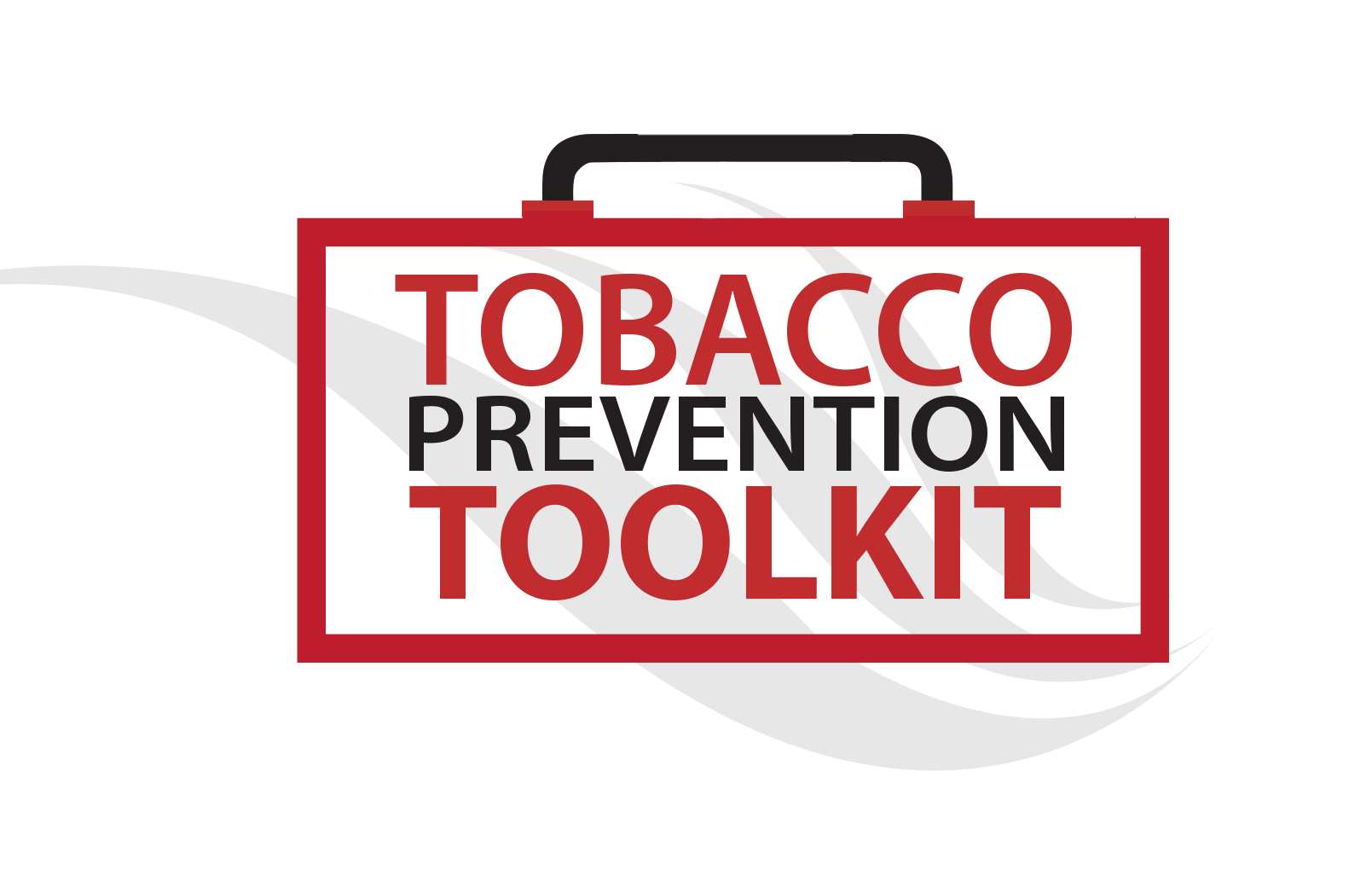